EASTER IN SPAIN
PROCESSIONS
FLOWS
RELIGIOUS IMAGES
REPENTANT MARCHES
MUSIC BANDS
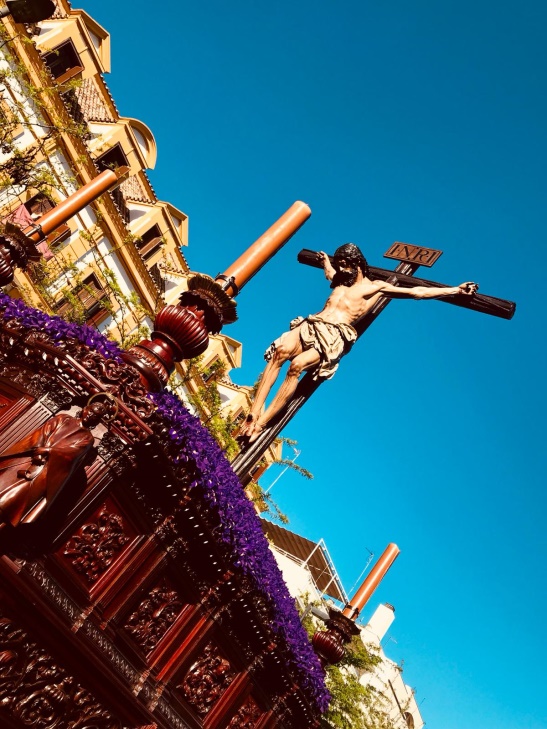 FLOWS
THE CRUCIFIED
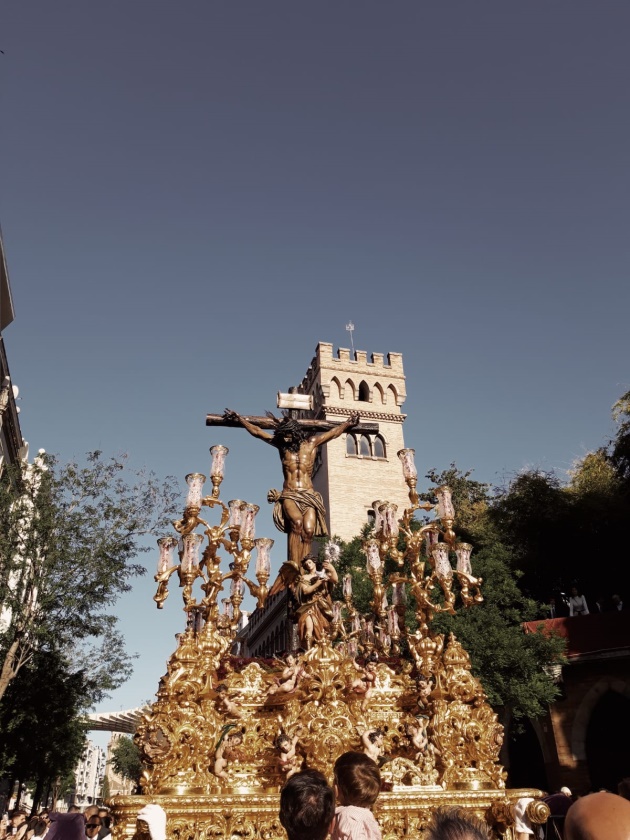 VIRGIN MARY
BIBLE SCENES
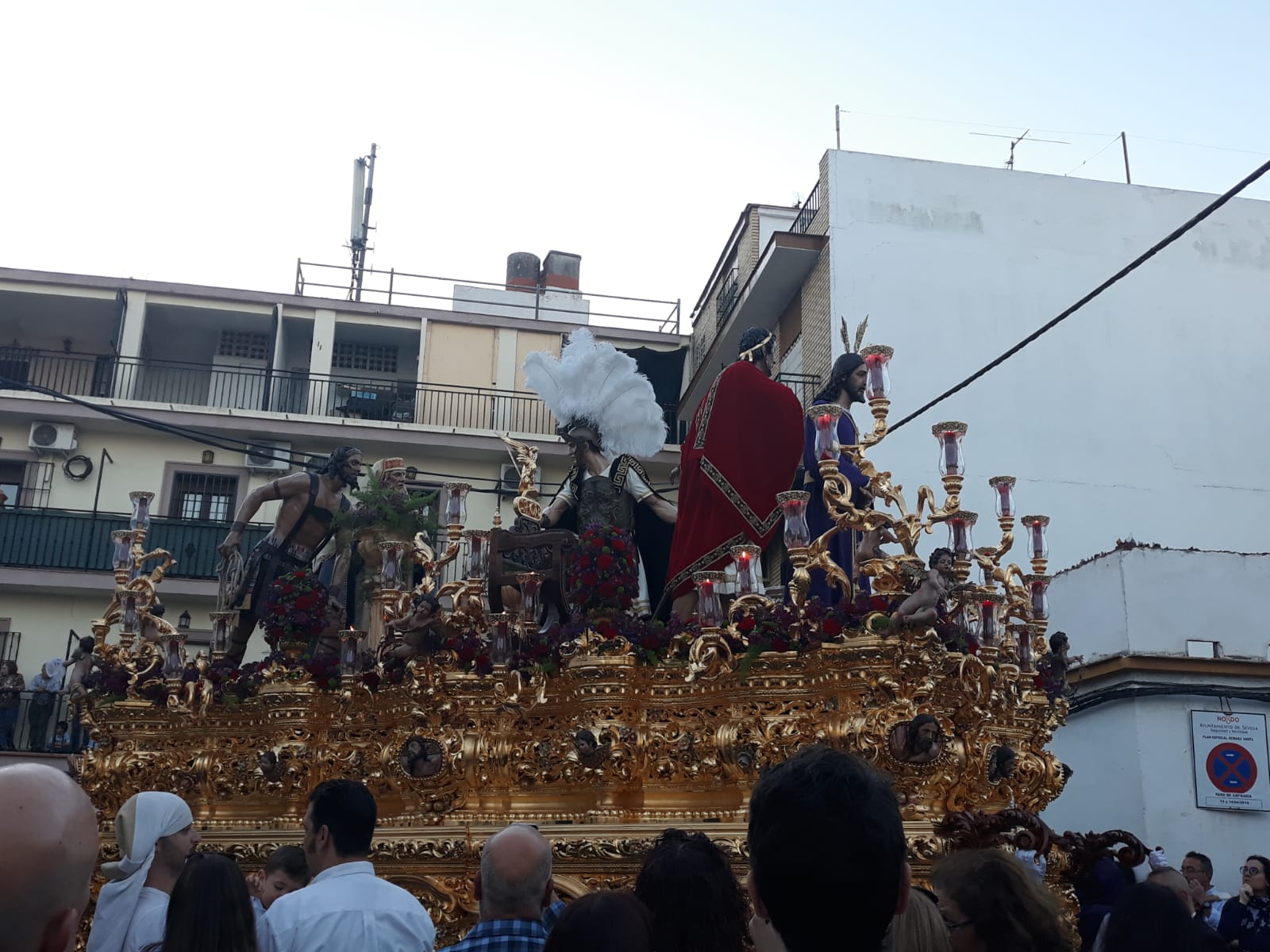 THE FLAGELLATED
ROMAN CENTURIONS
MUSIC BANDS
GASTRONOMY
EASTER EGGS